בחינת אפשרות של יחסים הדדיים בין זני פניבצילוס סוציאליים לבין אצות פוטוסינטתיות וחיידקים מפרקי צלולוז
דצמבר 2013
[Speaker Notes: זנים רבים של Paenibacillus מתאפיינים ע"י תנועה ויצירת תבניות על גבי מצעים קשים. אחד הזנים ממשפחה זו - P.vortex הראה בעבר יכולת לשאת מטען ביולוגי (ספורות של פטרייתAspergillus fumigates) תוך יצירת יחסי הדדיות עם הפטרייה. עבודה זו בוחנת את יכולת נשיאת המטען (cargo carrying) של שלושה זני Paenibacillus ניידים, כשהמטען (cargo) הינו אצה פוטוסינתטית או חיידק מפרק צלולוז שהינם רלוונטיים לתחום הדלקים הביולוגים. עבודה זו מכוונת להרחיב את הידע אודות נשיאת מטען על ידי מינים אלו וכן, במידת האפשר, בחינת יישום אפשרי של יכולת זו לתחום מעשי. תוצאות המחקר אינן חד משמעיות, אך בצידן הצעות למחקרי המשך בעלי היתכנות גבוהה יותר.]
עבודה בהנחיית:פרופ' אשל בן יעקב, הפקולטה למדעים מדויקים, בית ספר לפיסיקה ואסטרונומיה, אוניברסיטת תל אביב.ד"ר אלין פינקלשטיין, ביה"ס סאקלר לרפואה, אוניברסיטת תל אביב.
מוגש ע"יאור רבני, עבודה בקורס 'פרויקט מחקר במדעי החיים', האוניברסיטה הפתוחה.
Paenibacillus Vortex
Paenibacillus Vortex
זן סוציאלי שוכן קרקע

מסוגל לנוע כנחיל (swarming) על משטחים מוצקים
בעל יכולת לשאת מטען (cargo)	חלקיקים סינתטיים	חלקיקים חיים (נבגים של Aspergillus fumigatus)
Shklarsh et al. 2012; Ingham et al. 2011
[Speaker Notes: פירוט על מחקרי קרגו בוורטקס]
הפקת תועלת מהמטען
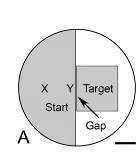 התפשטות לנישות לא-נגישות








האם יתכנו שיתופי פעולה נוספים?
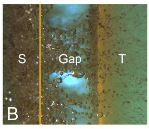 Ingham et al. 2011
[Speaker Notes: דוגמה – המחקר של קולין
העלאת השאלה לגבי שת"פ נוספים]
Paenibacillus
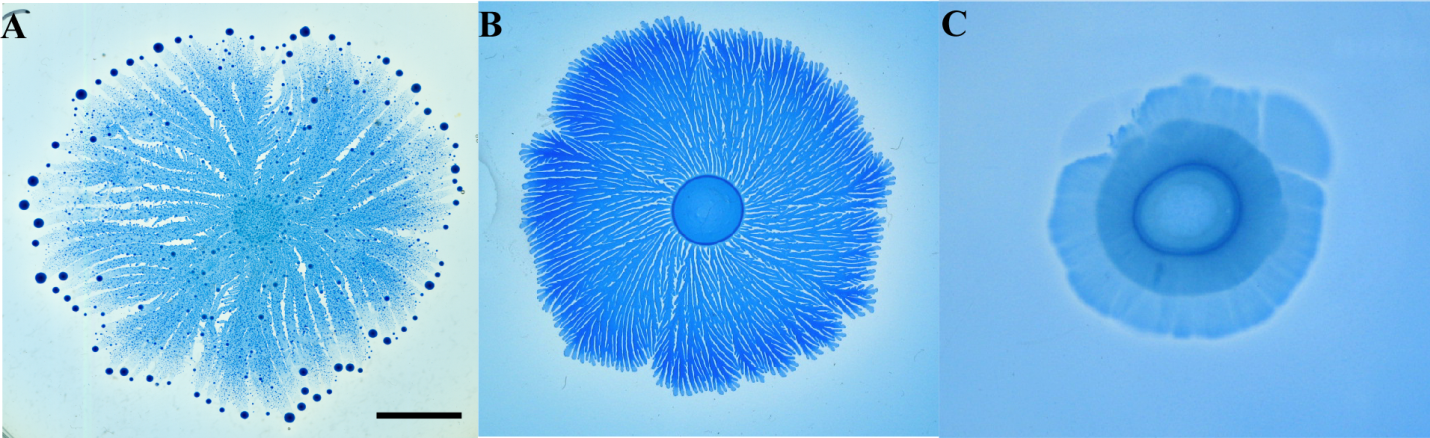 P. vortex
P. glucanaliticus
P. dendritiformis
מינים נבדקים
Pseudomonas fluorescens subsp. Cellulosa
Chlamydomonas 
reinhardtii
חיידק
מפרק צלולוז(פירוק חוץ-תאי)
אצה חד-תאית
מבצעת פוטוסינתזה
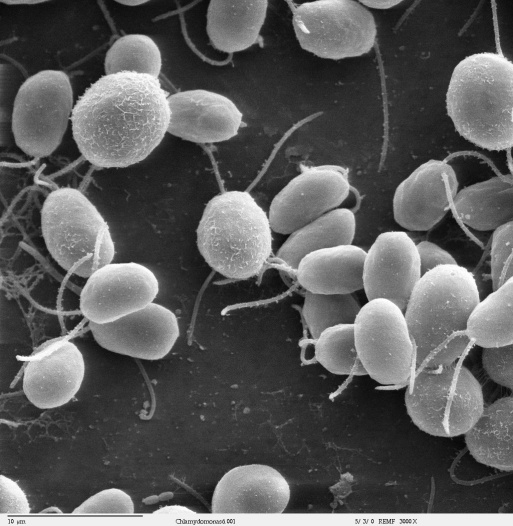 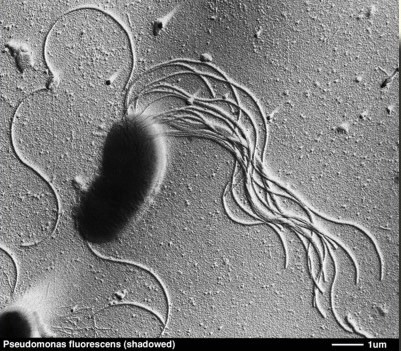 דלקים ממקור ביולוגי - יתרונות
Pseudomonas fluorescens
Chlamydomonas 
reinhardtii
הפקת ביואתנול

פירוק פסולת
הפקת ביודיזל וביואתנול

קיבוע פחמן
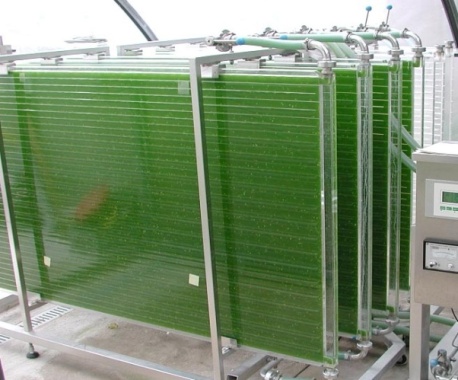 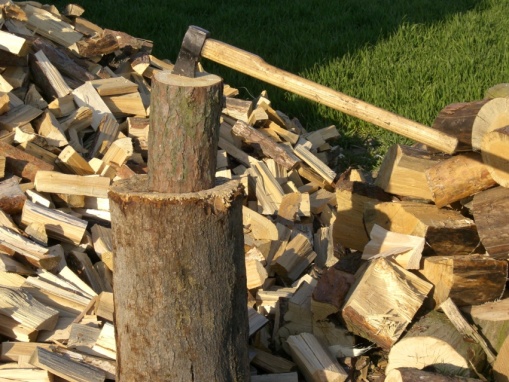 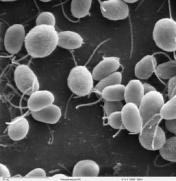 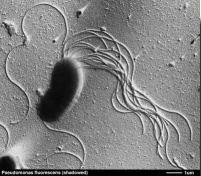 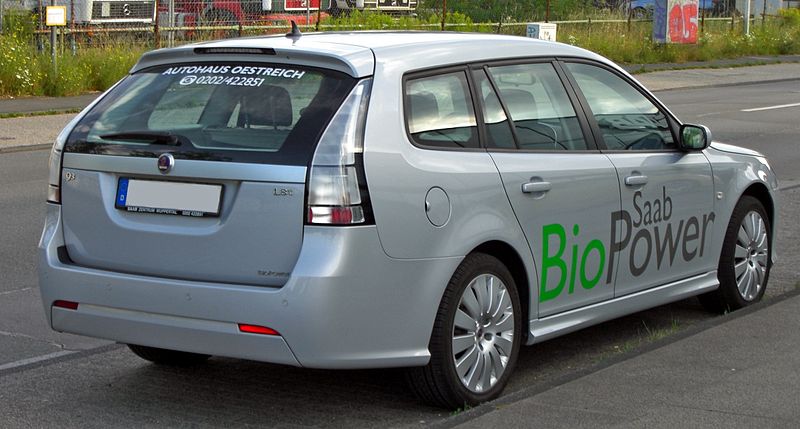 [Speaker Notes: התועלת שבפירוק צלולוז ופוטוסינתזה]
היבטים של שת"פ
מתן יכולת תנועה לאורגניזמים / מולקולות ללא יכולת תנועה

בפרט, מתן יכולת תנועה לאורגניזמים המשמשים להפקת דלקים ממקור ביולוגי

יחסי נשא מטען – הדדיות, ניצולהדדיות:  הפצה בתמורה להפרשת מזוןניצול:     הפצה ללא תמורה	     שימוש במטען עצמו כמקור מזון
היפותזה
בהעדר מקור תזונה חלופי
חיידקי הPaenibacillus  ישאו את המטען

ויהיו מסוגלים להתפשט על גבי מצע עני
מערך הזריעה
C. reinhardtii
זריעה יחידה / מרובה




אור / חושך
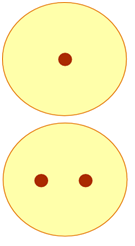 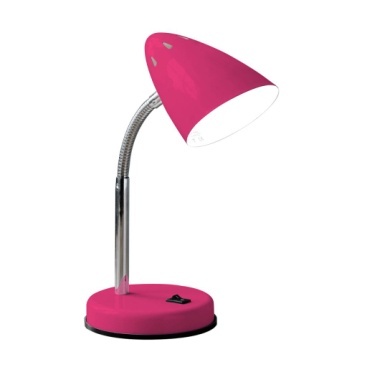 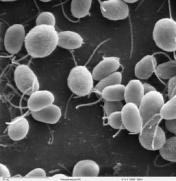 [Speaker Notes: גם העלאת נושא התאורה וסוג היחסים]
מערך הזריעה
C. fluorescens
זריעה יחידה / מרובה
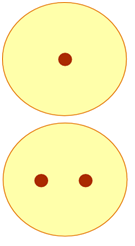 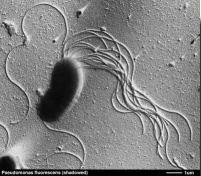 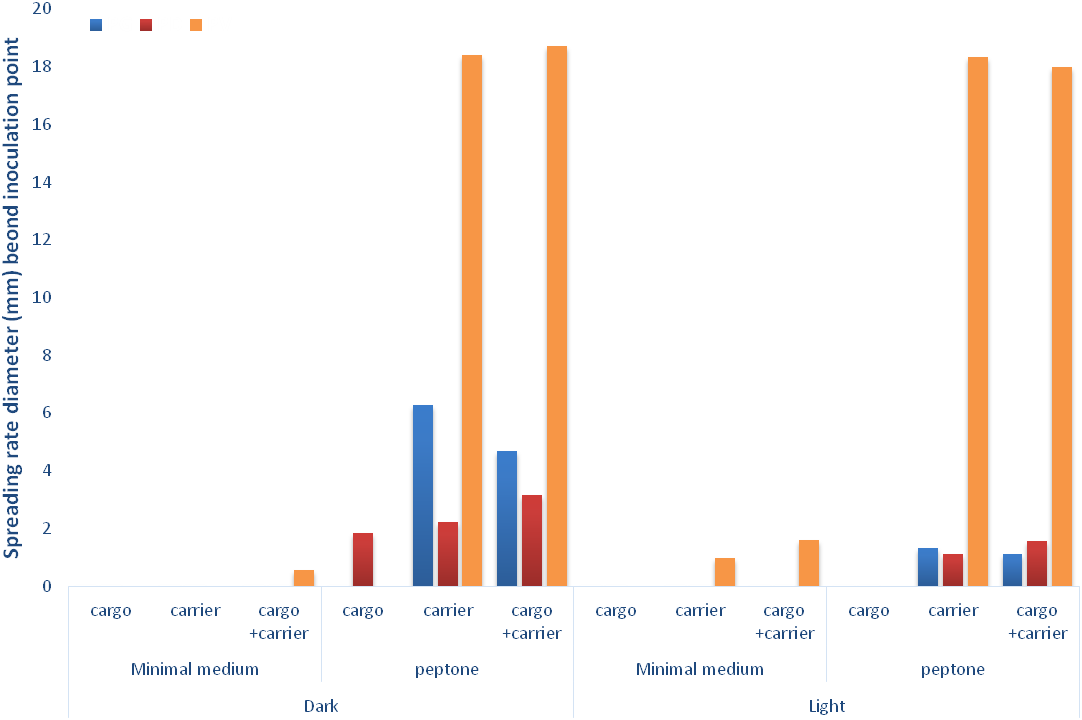 תוצאות
dark
light
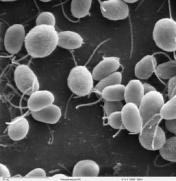 Paenibacillus Vortex
תוצאות
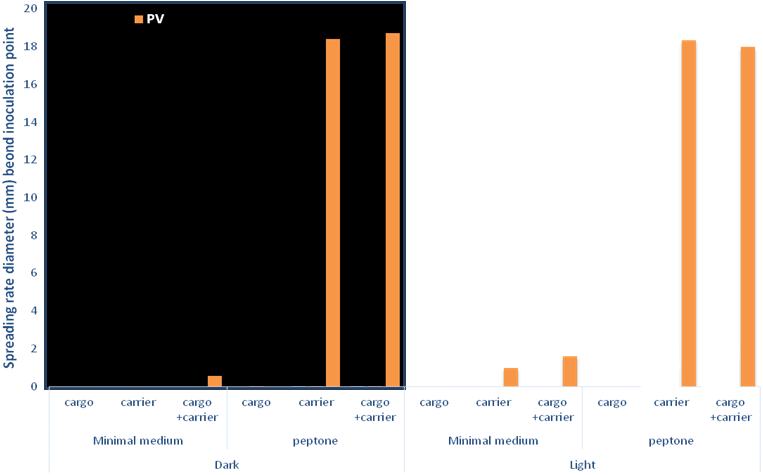 יכולת (מועטה)לצריכת תוצרים
יכולת (מועטה)לפירוק האצה
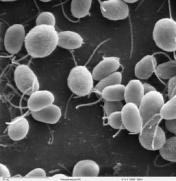 [Speaker Notes: ניתוח התוצאות וכו'
דגש על היחסים בין וורטקס לאצה]
דפוס התפשטות
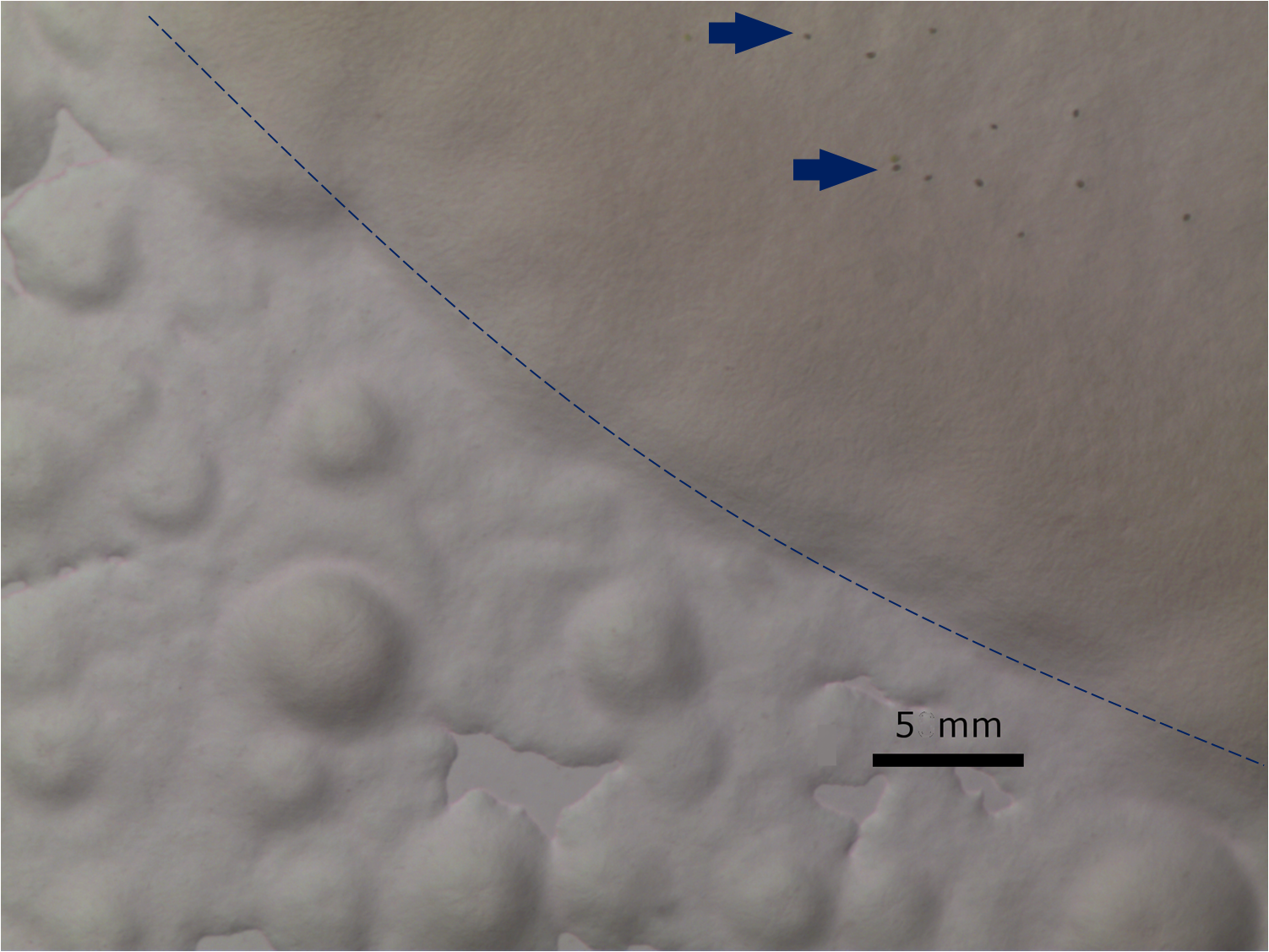 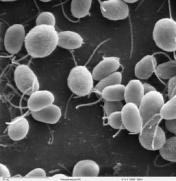 מחקרי המשך
Pseudomonas fluorescens
Chlamydomonas 
reinhardtii
מחדר צלוליטי
גדילה בנוכחות מדיום בלבד

דופן התא
גודל האצה
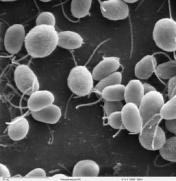 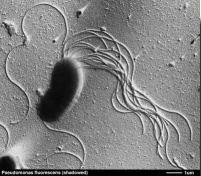